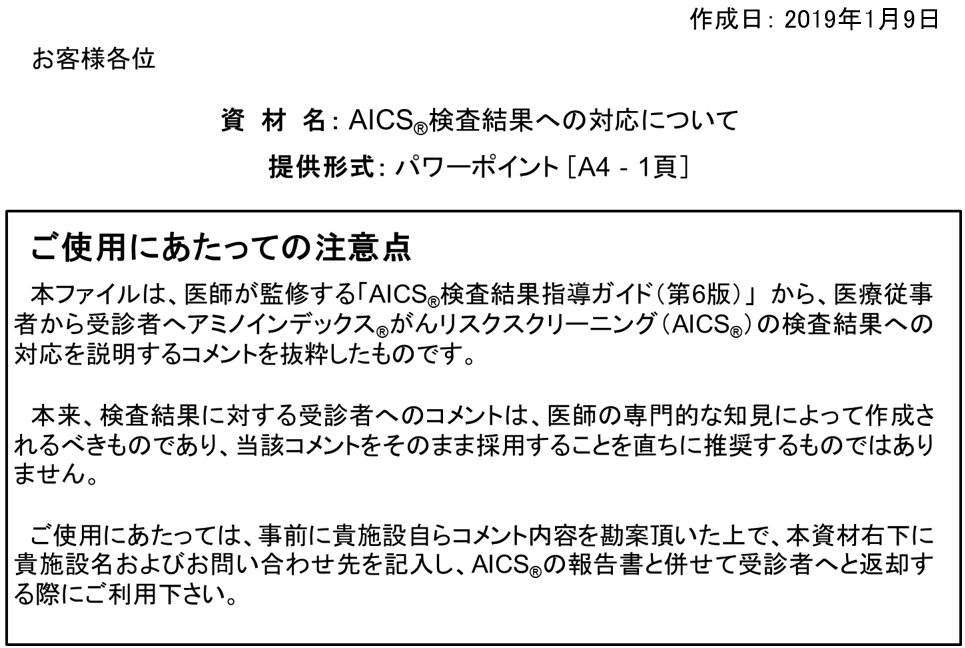 味の素株式会社
アミノインデックス®がんリスクスクリーニング
（AICS®）検査結果への対応について
各ランクに対するコメントをご参照ください｡
出典：AICS®検査結果指導ガイド（第6版）
「通常のがん検診」とは、以下のような検査です。
胃がん：胃X線検査、胃内視鏡検査　　　　　大腸がん：便潜血検査（免疫法）：1日法、2日法　　　　　　　　　　　　　　　　　　　　　　　　　　　肺がん：胸部X線検査と喀痰細胞診併用法　　膵臓がん：腹部超音波検査、CA19-9検査　　　　　　　　　　　　　　　　　　　　　前立腺がん：PSA検査　　乳がん：マンモグラフィーと視触診併用法、超音波検査　　子宮頸がん：細胞診
●複数のがん種でランクCであった場合
　報告書では、同時に複数のがん種に関する結果が表示されますが、各がん種については独立な結果と考えて、　　　　　　ランクCであったがん種すべてについて精密検査の受診を勧めます。

●他の1次検査との併用について
　各1次検査は各々独立した検査と考えます。従って、どれかの1次検査で陽性（もしくはランクC）であった場合には精密検査の受診を勧めます。
※本検査結果に基づいて他の検査を受診される場合には、検査内容および受診費用について、検査を受診される医療機関に　　　　　　
　ご相談ください。精密検査の取り扱い医療機関については、「アミノインデックス®リスクスクリーニング」医療機関サーチ　　
（https://aminoindex.jp/search/）をご参照ください。（※の記載内容は、AICS®検査結果指導ガイドからの引用ではありません）
貴施設名 および お問合わせ先を記載してご利用ください。